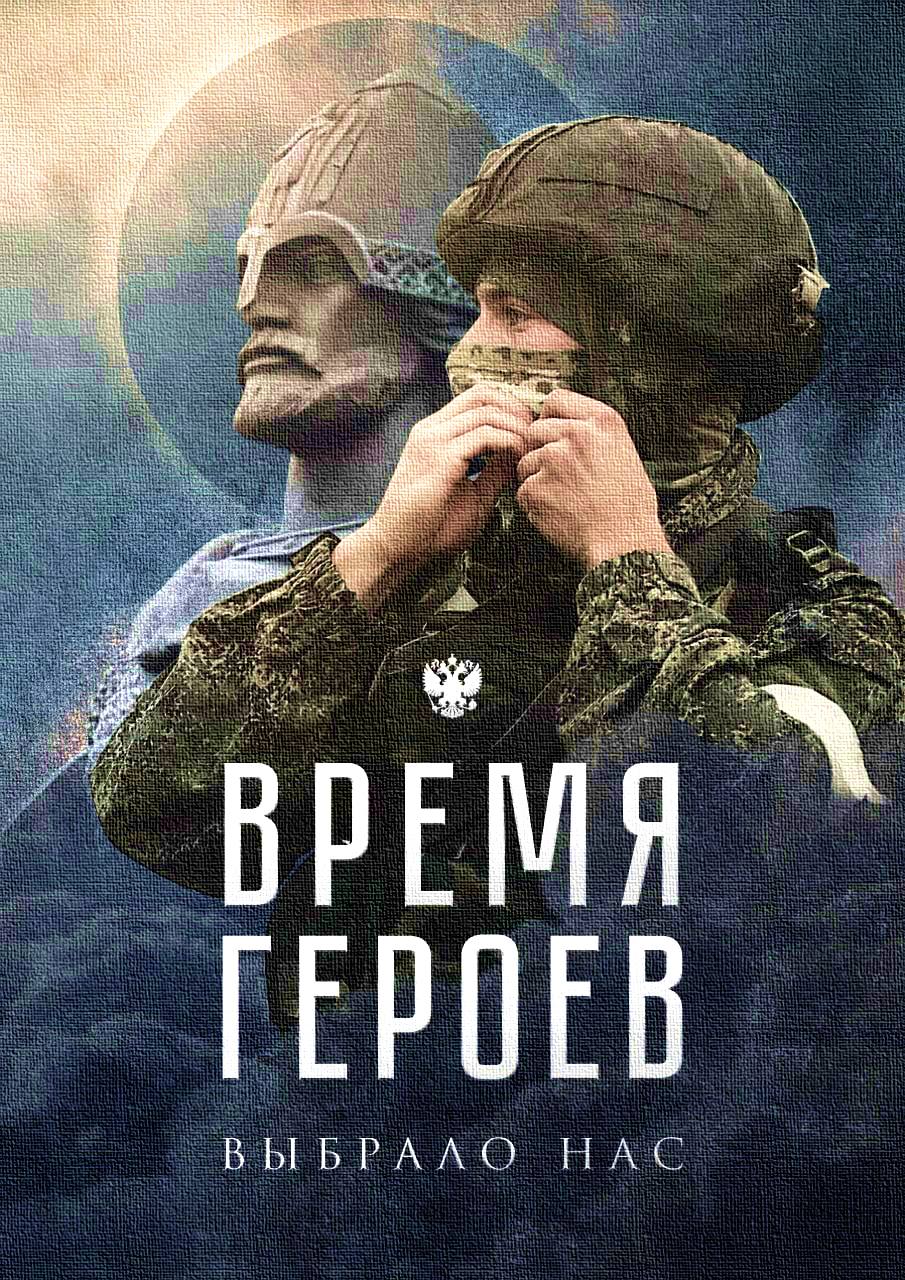 Боевой Армейский Резерв Страны
А
Р
С
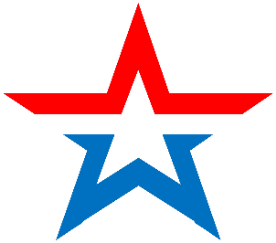